Energy: Every Day, Everywhere
Lesson 1: 
Launching an Investigation of Energy
What do we know and wonder about energy?
© 2024 BSCS Science Learning This work is licensed under CC BY-NC-SA 4.0.
Lesson 1: Focus Question
How do we know if something has energy?
© 2024 BSCS Science Learning This work is licensed under CC BY-NC-SA 4.0.
Car Launcher System
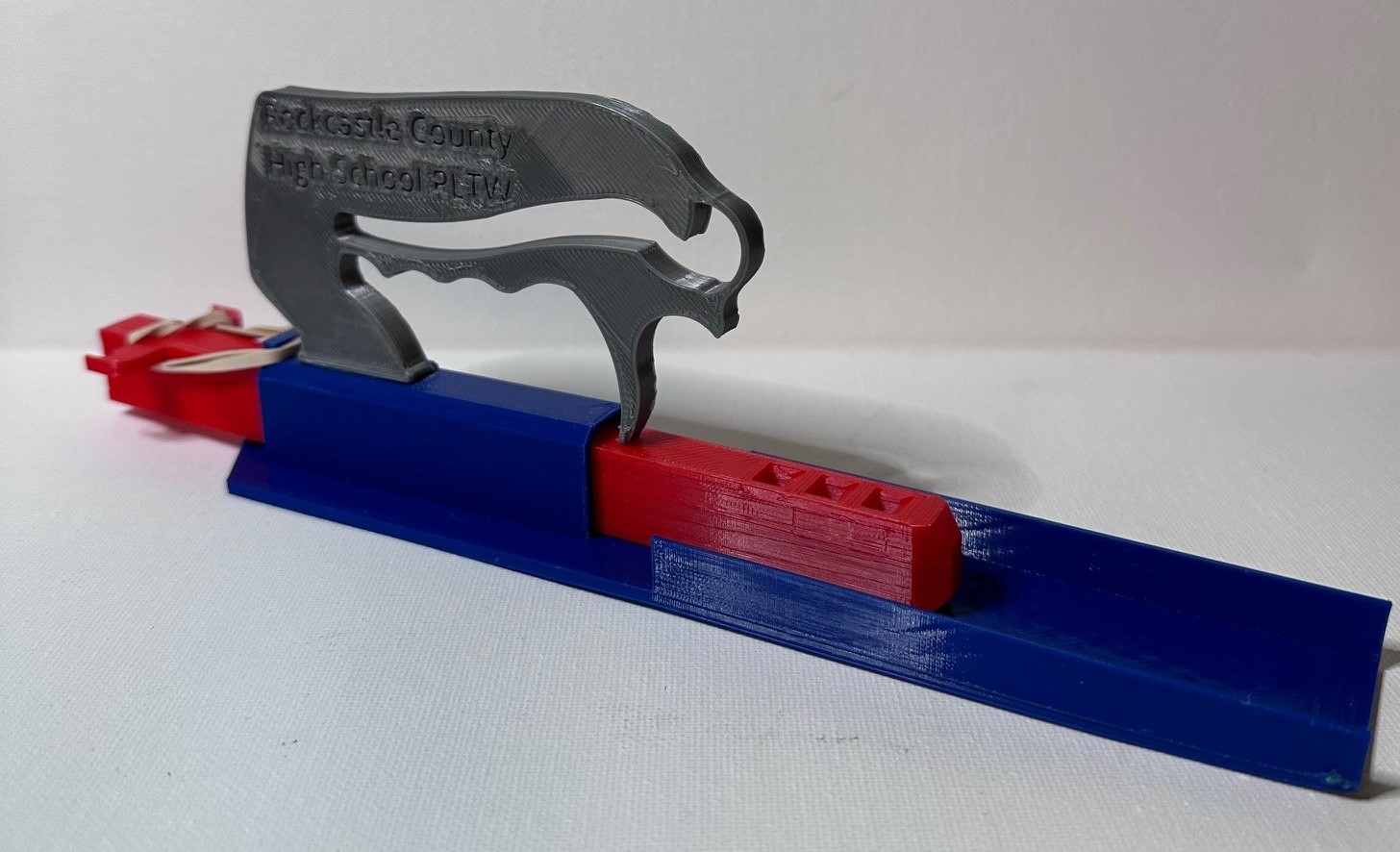 Identify the parts of the car launcher system.
© 2024 BSCS Science Learning This work is licensed under CC BY-NC-SA 4.0.
Communicating is Scientific ways
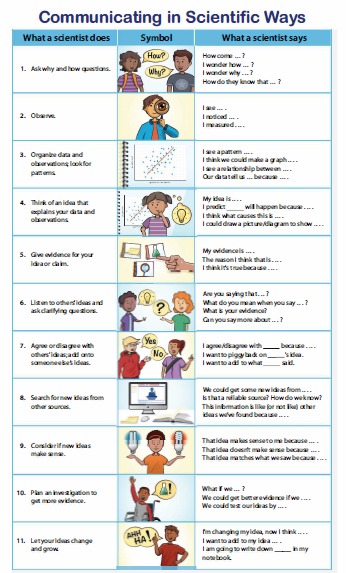 © 2024 BSCS Science Learning This work is licensed under CC BY-NC-SA 4.0.
Car Launcher System
Do any of the parts of the car launcher system have energy?
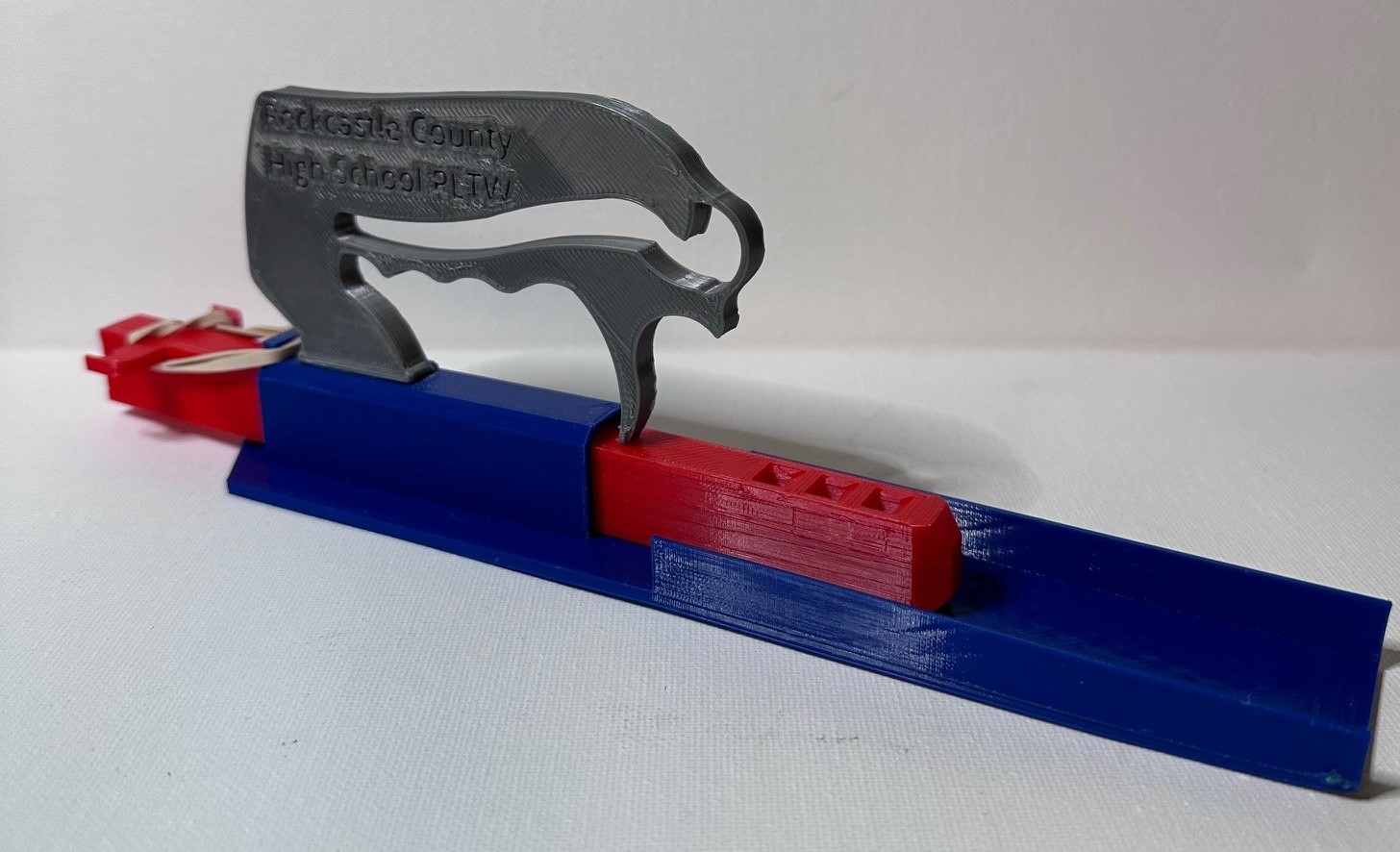 © 2024 BSCS Science Learning This work is licensed under CC BY-NC-SA 4.0.
Explore the Car Launcher System
Launch the car one time.
Add observations to the “Notice” column.
Add a question to the “Wonder” column.
Something to investigate
Question about energy
Continue this process 3-4 times, adding noticings and wonderings.
© 2024 BSCS Science Learning This work is licensed under CC BY-NC-SA 4.0.
Class Notice and Wonder Chart
© 2024 BSCS Science Learning This work is licensed under CC BY-NC-SA 4.0.
Lesson 1: Focus Question
How do we know if something has energy?
© 2024 BSCS Science Learning This work is licensed under CC BY-NC-SA 4.0.
Generate Questions
Write your questions on sticky notes.
Write one question per sticky note.
Write in complete sentences.
Write big and bold so your questions are easy to read.
© 2024 BSCS Science Learning This work is licensed under CC BY-NC-SA 4.0.
Driving Question Board (DQB)
?
?
?
?
?
?
?
?
?
?
?
?
?
?
?
© 2024 BSCS Science Learning This work is licensed under CC BY-NC-SA 4.0.
Unit Central Question
How does the energy of an object or system change?
© 2024 BSCS Science Learning This work is licensed under CC BY-NC-SA 4.0.
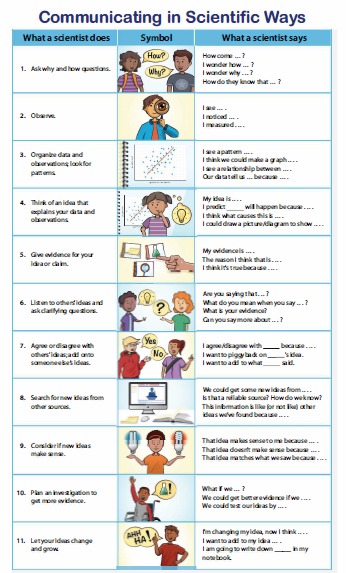 How did using the CSW sentence stems help you think like a scientist?
© 2024 BSCS Science Learning This work is licensed under CC BY-NC-SA 4.0.
Next Steps
Next class, we will investigate ...
© 2024 BSCS Science Learning This work is licensed under CC BY-NC-SA 4.0.